Hlásná a předpovědní povodňová služba
Český hydrometeorologický ústav

Tomáš Vlasák
Jan Daňhelka
Funkční výstražný systém obsahuje různé informace
Povodňové plány
Znalost rizika
Schopnost reagovat
Monitoring a předpověď
Hlásná a předpovědní služba
Hlásná a předpovědní služba
Předpovědní služba – ČHMÚ ve spolupráci se správci povodí
Upozornit včas před vznikem povodně na její nebezpečí – výstrahy

Hlásná služba – povinnost povodňových orgánů
Některé informace lze získat jen na místě (stav hráze, ohrožení konkrétního objektu, aj.)
Řada jich je dostupná z centrální úrovně – ČHMÚ
Hlídková služba
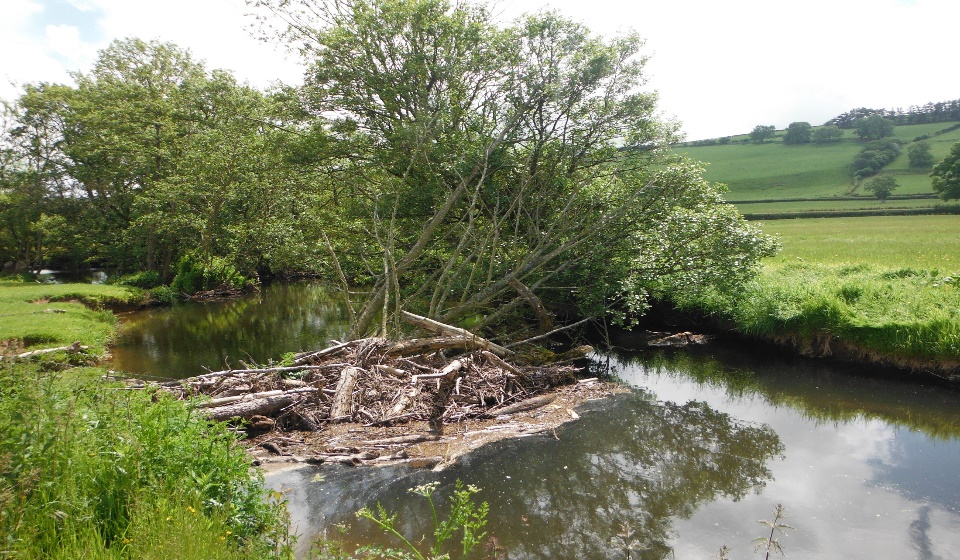 Místa toku se zmenšenou kapacitou koryta.
Místa, kde vznikají nejčastěji škody.
Koryto toku nad obcí. 
Sypané hráz, kde hrozí jejich přelití nebo průsaky.
Hlásné vodoměrné stanice.
Kanalizace
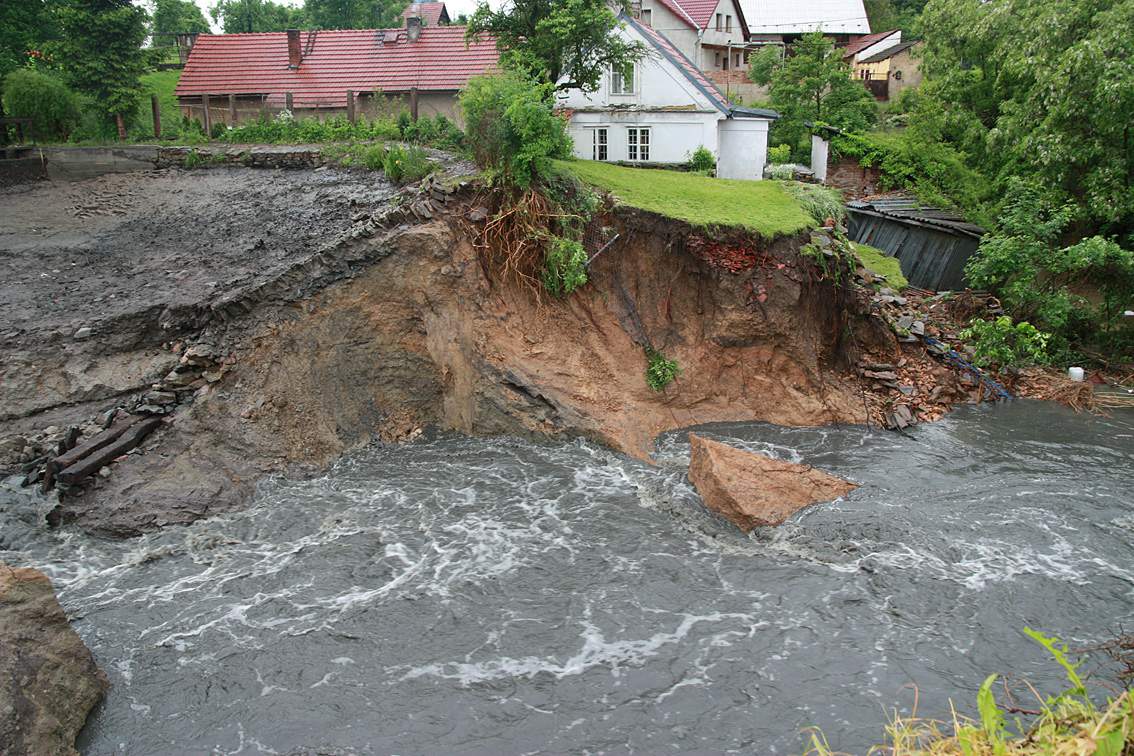 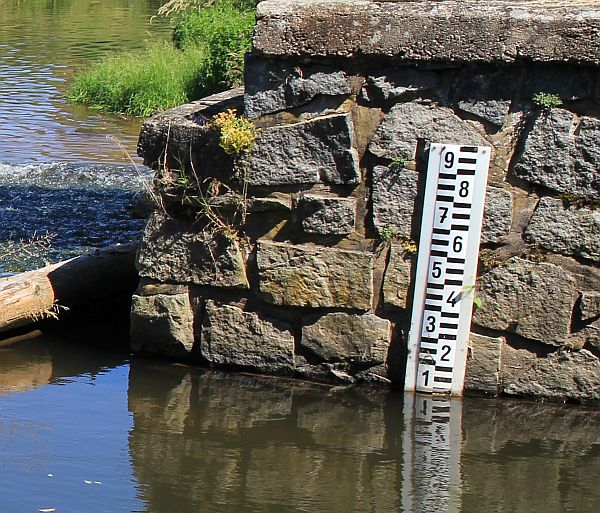 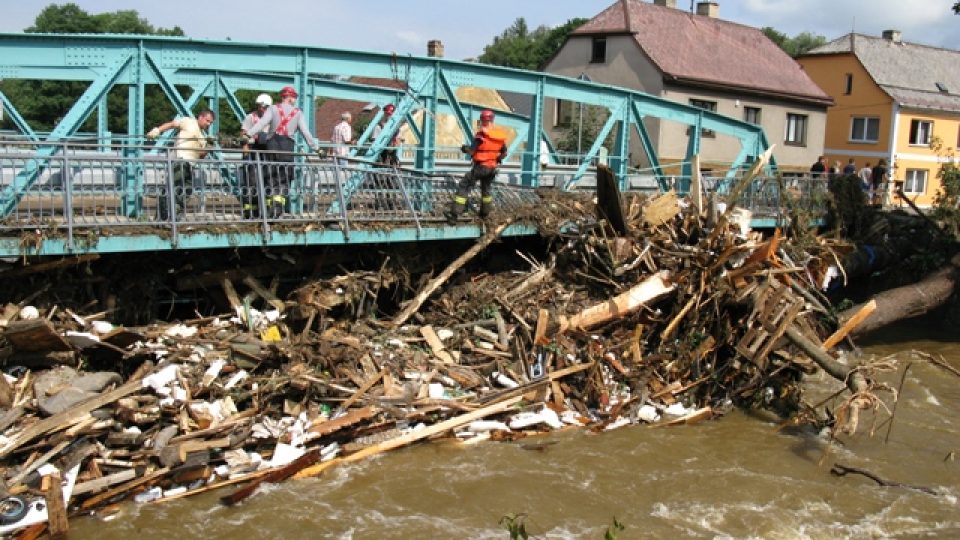 Vyhlašování SPA
1
1. SPA nastává při:
	vydání výstrahy ČHMÚ
	dosažení hladiny 1.SPA na hlásné vodoměrné stanici
	při intenzivním dešti, u kterého hrozí povrchový odtok  - kritické úhrny 
	při chodu ledové kaše, nebo ledových ker
3
2
2. a 3. SPA vyhlašují povodňové orgány
Q50 – povodeň s padesátiletou dobou opakování
Předpovědní povodňová služba – VÝSTRAHY
Výstraha slouží k aktivaci civilních složek i veřejnosti. Mají za úkor varovat dřív než živel udeří.
Kritéria pro vydání
Spolehlivost předpovědi
Riziko mimořádné události
Dopady
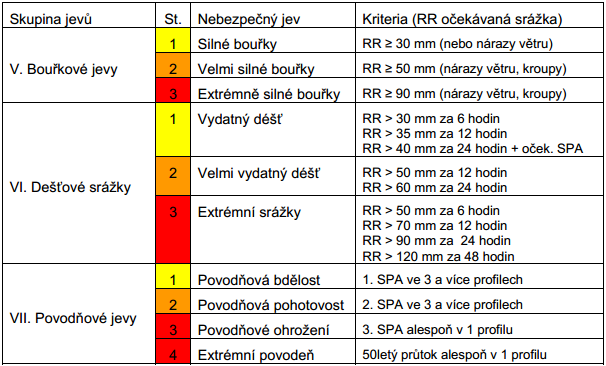 Cíle předpovědní služby
Minimalizovat epizody, které způsobily škody a nebylo před nimi varováno při zachování malého počtu falešných alarmů.

Dosáhnout co nejlepší shody mezi intenzitou výstrahy a nebezpečností pozorovaného jevu
Výstrahy – šíření
Web ČHMÚ – www.chmi.cz
Primární distribuční kanál je zajišťován IZS (HZS)
CAP – cílená distribuce
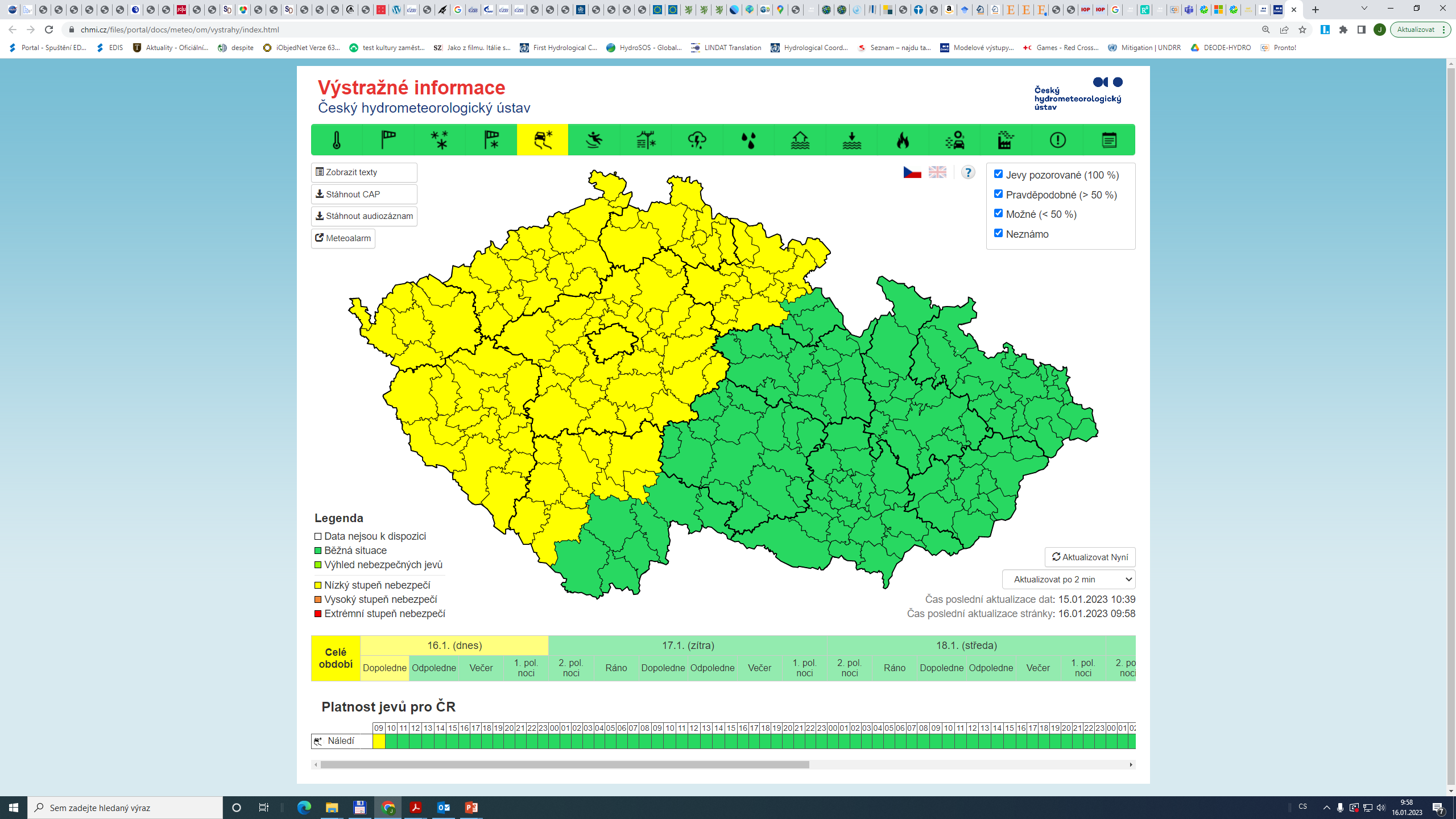 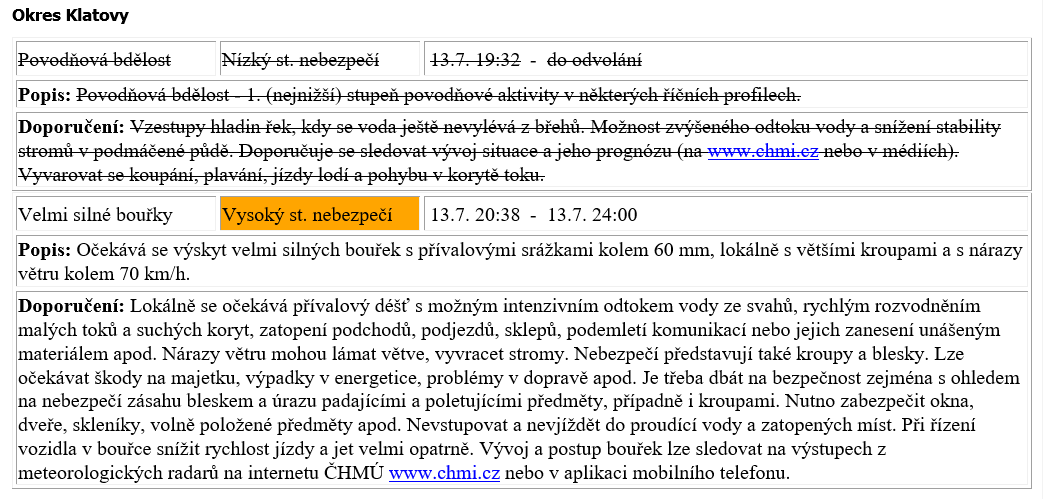 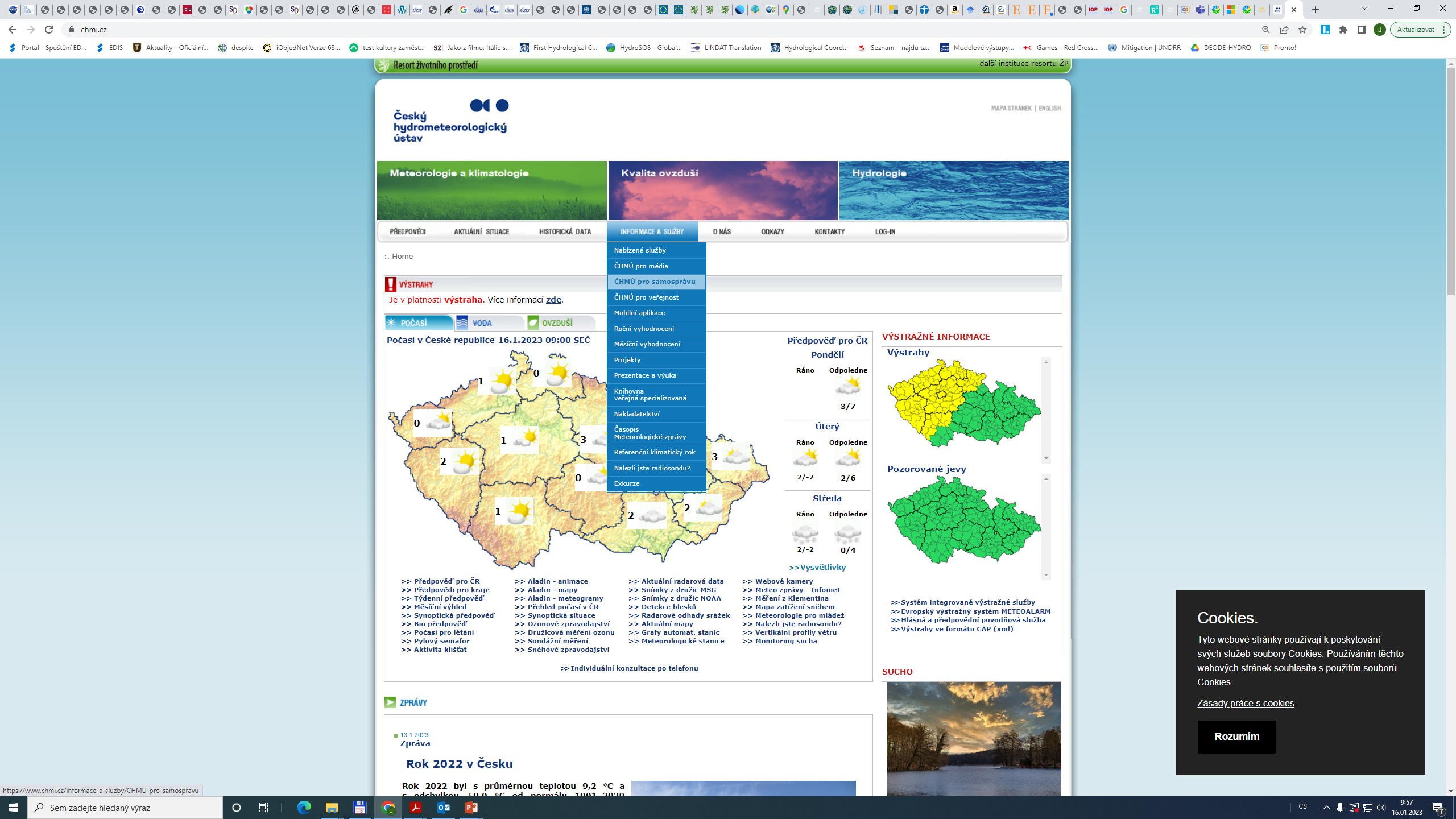 Výstrahy – mobilní aplikace pro veřejnost
Mobilní aplikace ČHMÚ (ČHMÚ+) 
Výstrahy
Počasí
Meteorologický radar
Stavy vodních toků
Mnoho dalšího
Munipolis, v budoucnu Záchranka a další…
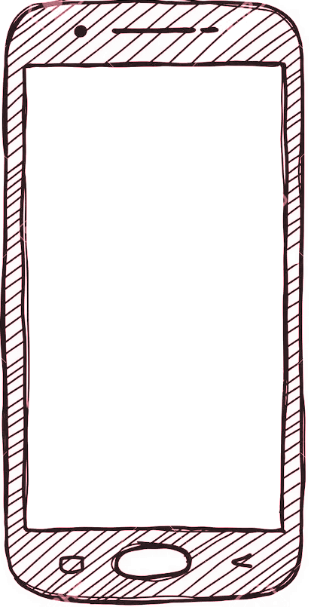 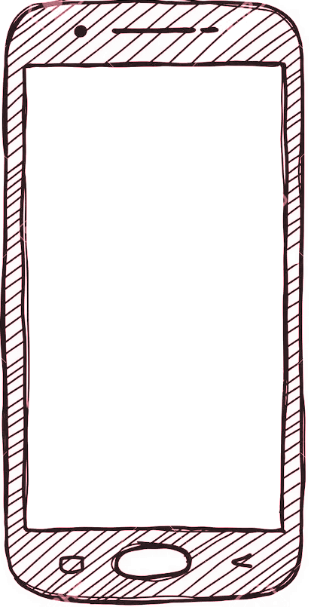 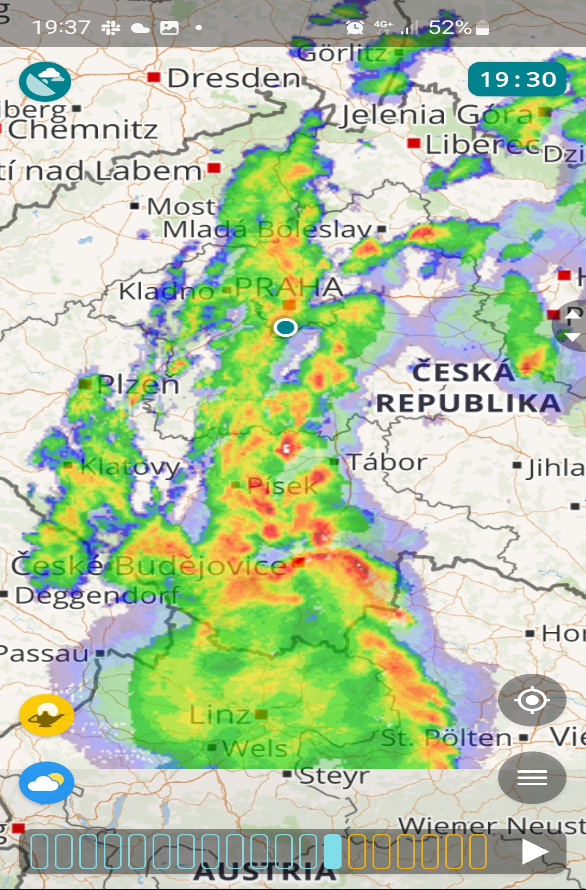 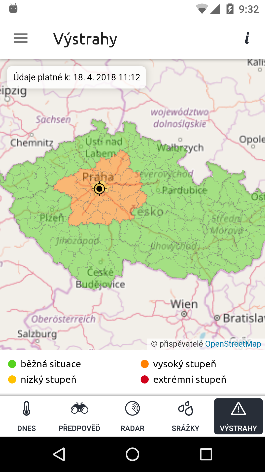 Výstrahy – mobilní aplikace pro starosty
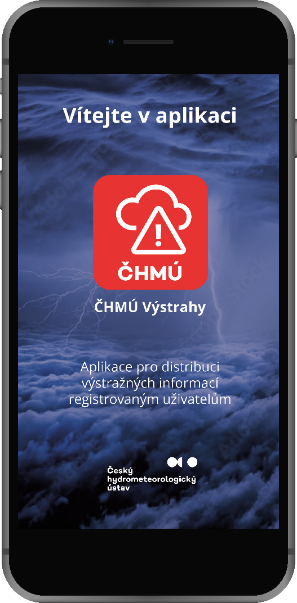 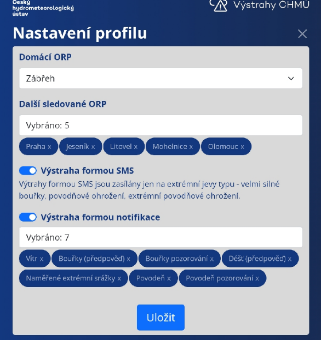 Na základě průzkumu potřeb starostů a krizového řízení
Zasílání SMS při akutním ohrožení (pozorované extrémní bouřky, srážky, povodně) 
Pro registraci nás kontaktujte na chmu.vystrahy@chmi.cz
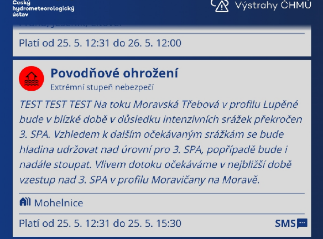 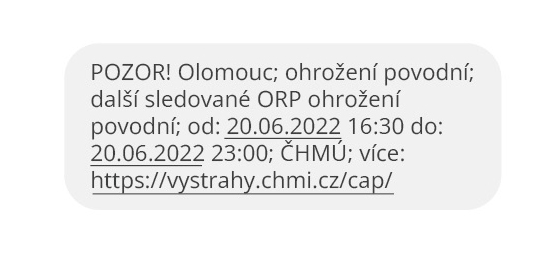 Další informace
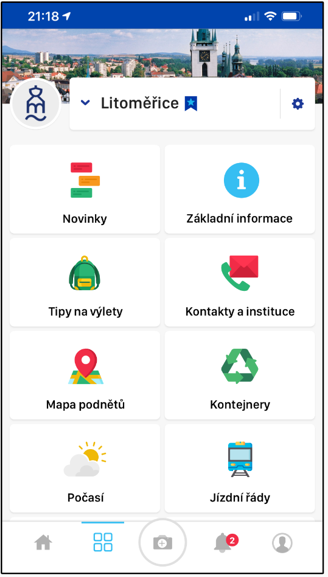 WEB
Mobilní aplikace
Předpovědní pracoviště 
ČHMÚ
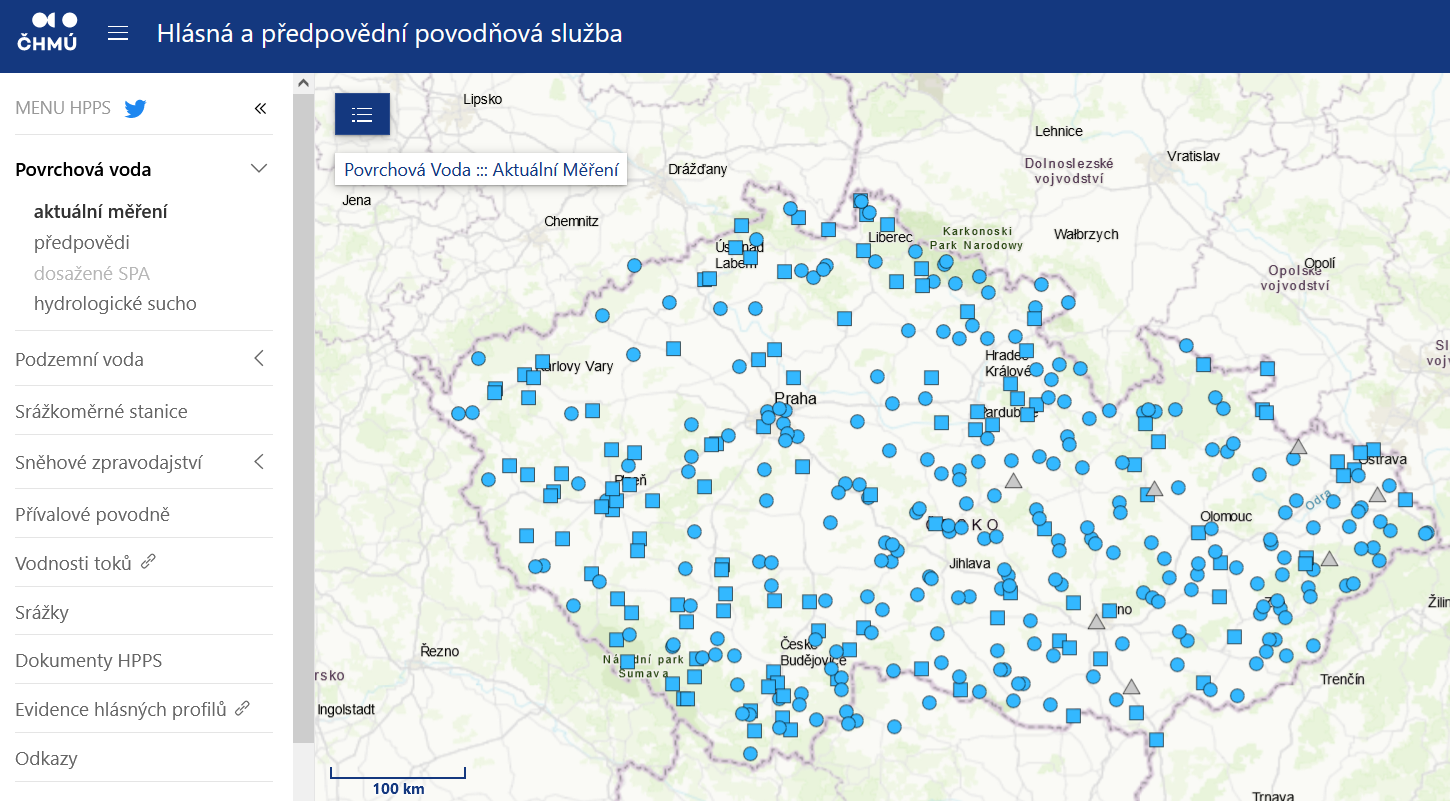 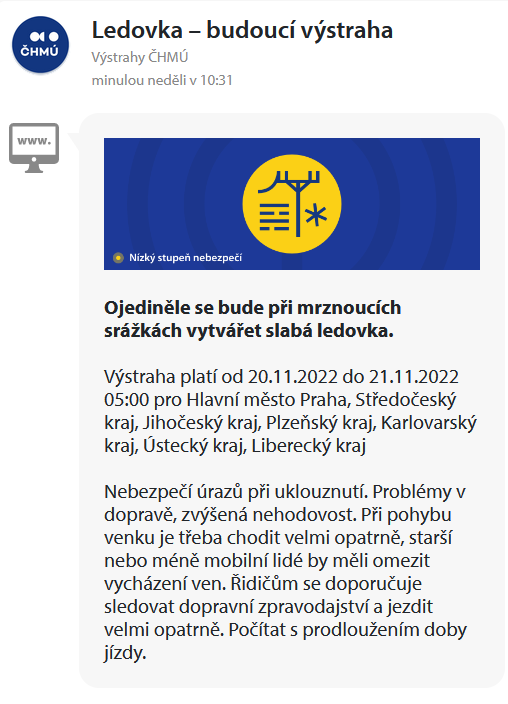 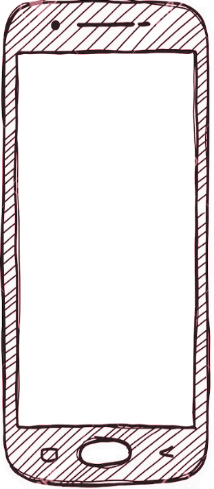 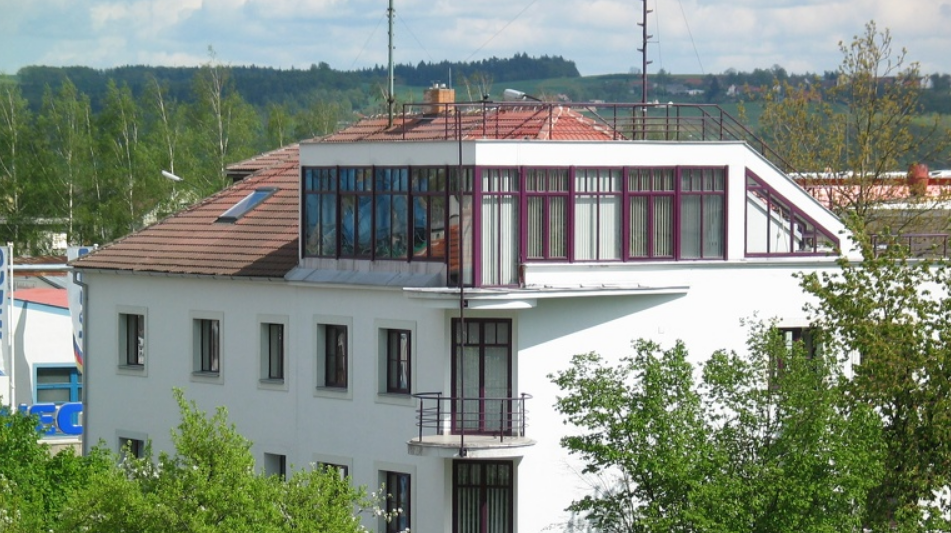 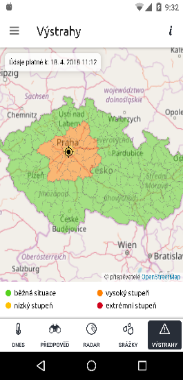 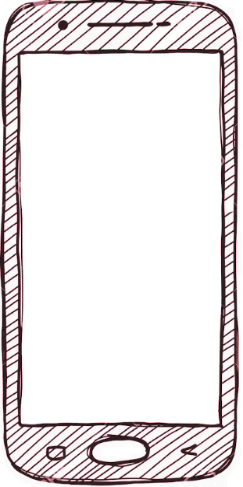 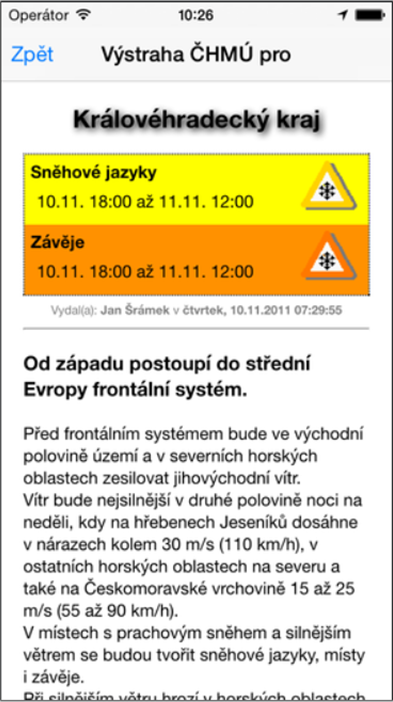 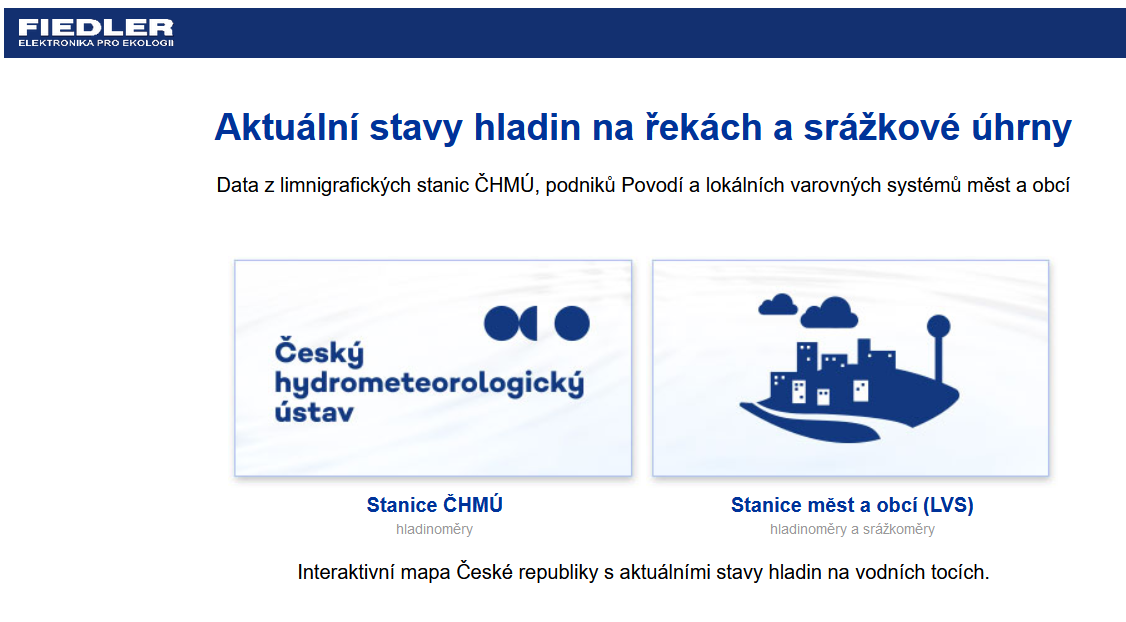 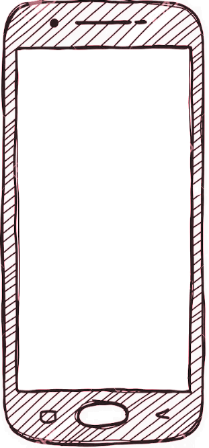 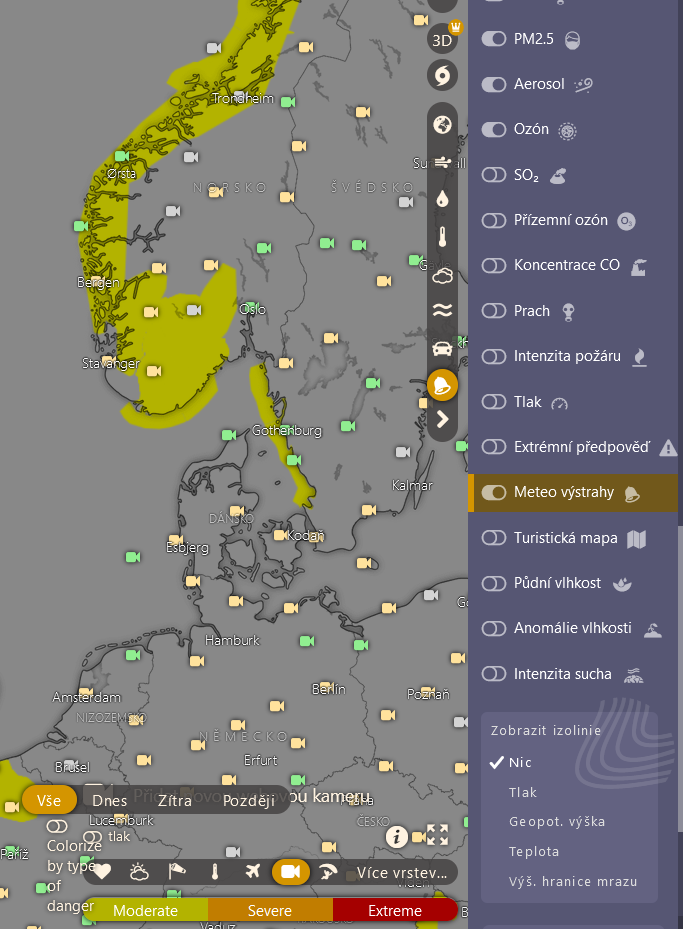 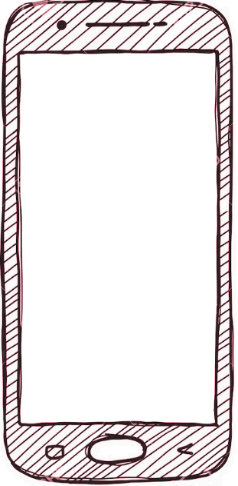 Denně 6:00 – 17:00
Při povodni prodloužený režim

386 460 383
386 460 721
605 209 404
Přívalové povodně
Přívalové povodně
Jsou způsobeny velmi intenzivním deštěm, který je zpravidla spojený s bouřkou. 
Zasahují malá povodí členitým terénem, mají rychlý vývoj. Většinou nastupují ve večerních hodinách. 
Proud v malých potokách je velmi rychlý a má destruktivní účinek. Ve spojení s neočekávaným příchodem povodně v nočních hodinách vzniká velké riziko ztrát na životech.
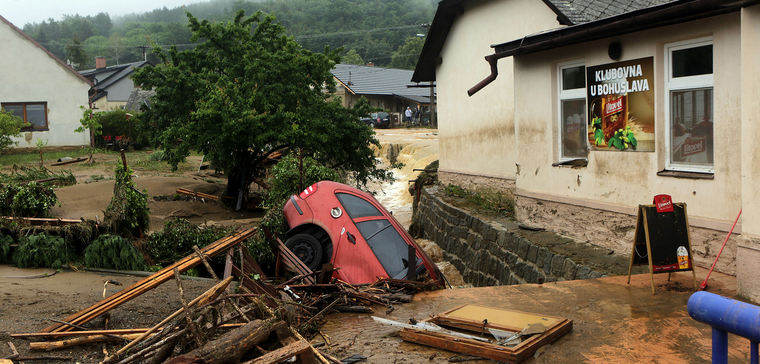 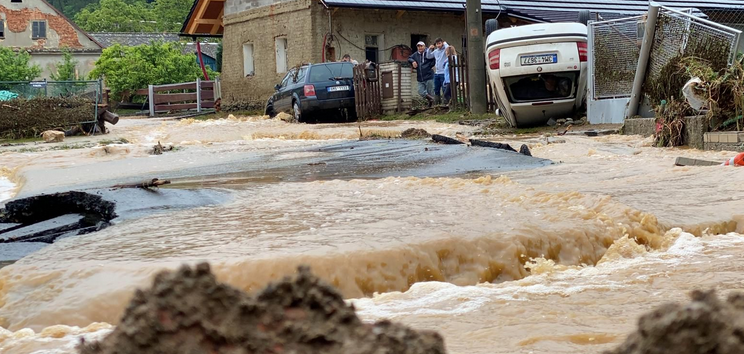 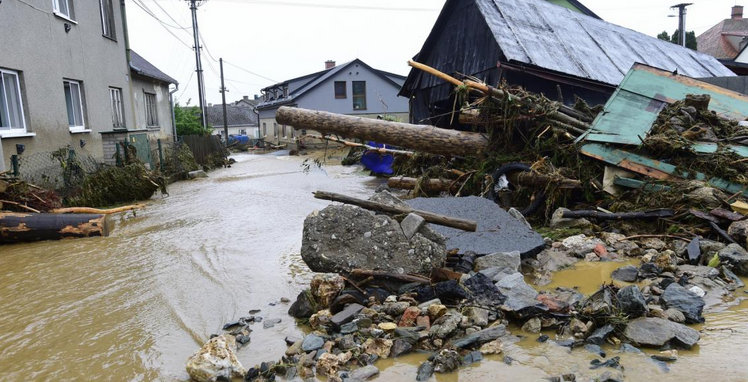 Přívalové povodně
Kontrola velikosti
nebezpečných úhrnů
Výstraha ČHMÚ
na očekávané bouřky
Vznikají bouřky
Kontrola reakce toků
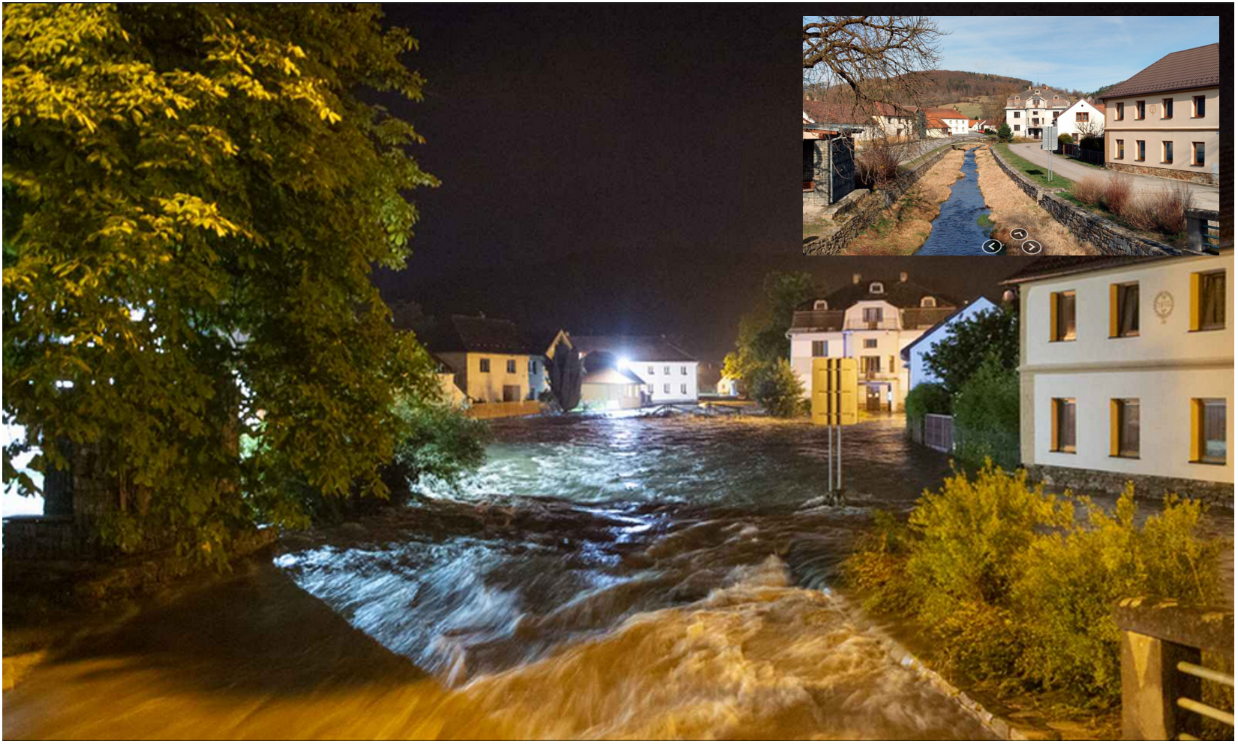 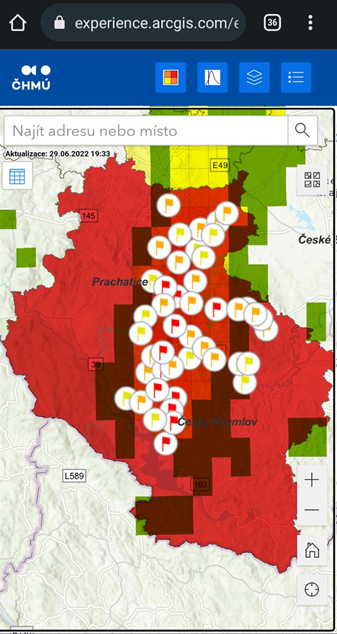 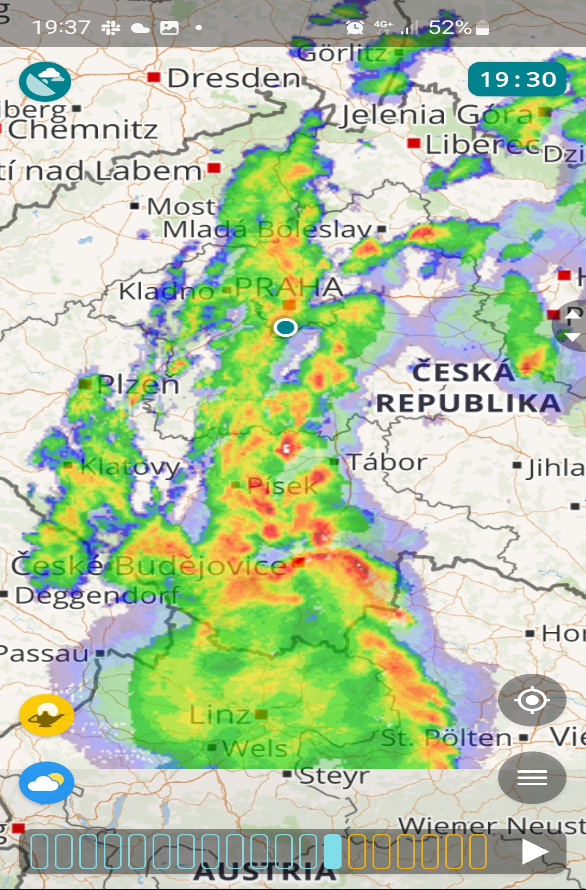 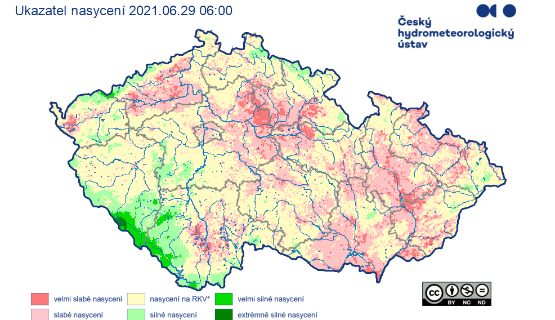 Indikátor přívalových povodní
Přívalové povodně – indikátor přívalových povodní
Analyzuje nasycenost
Odvozuje nebezpečnou úroveň srážek pro odtok
Vyhodnocuje radar
Počítá reakci malých toků při bouřkách
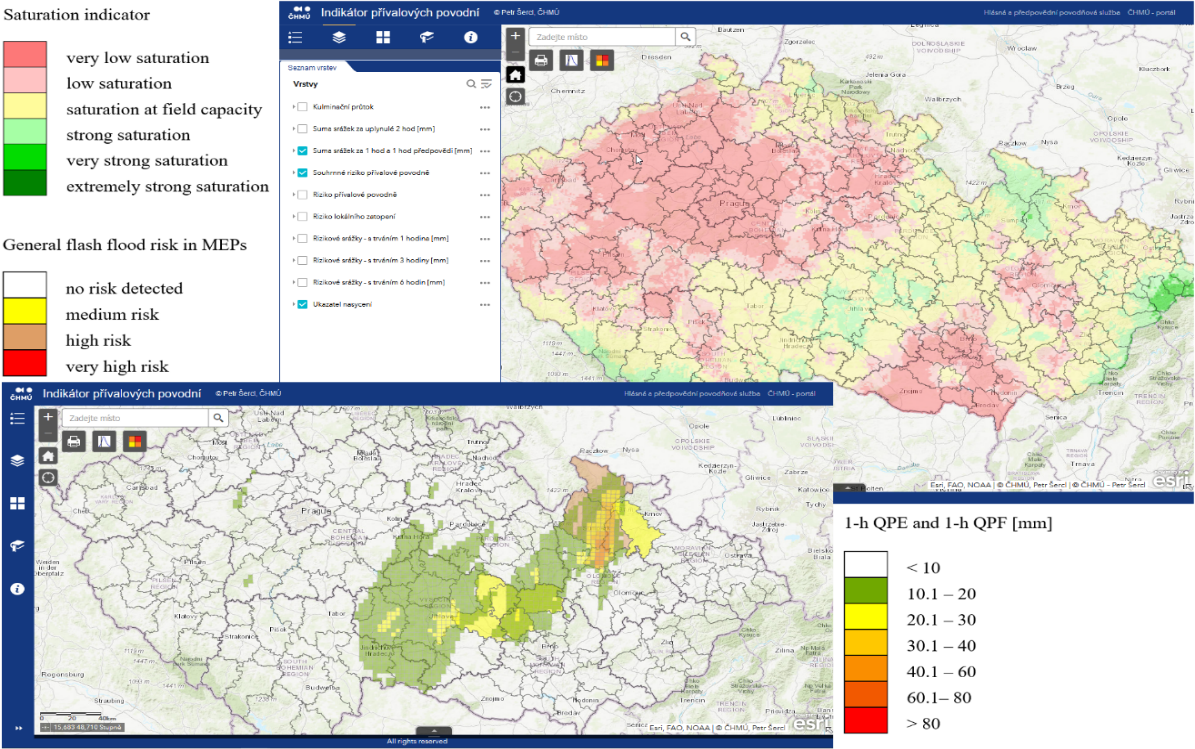 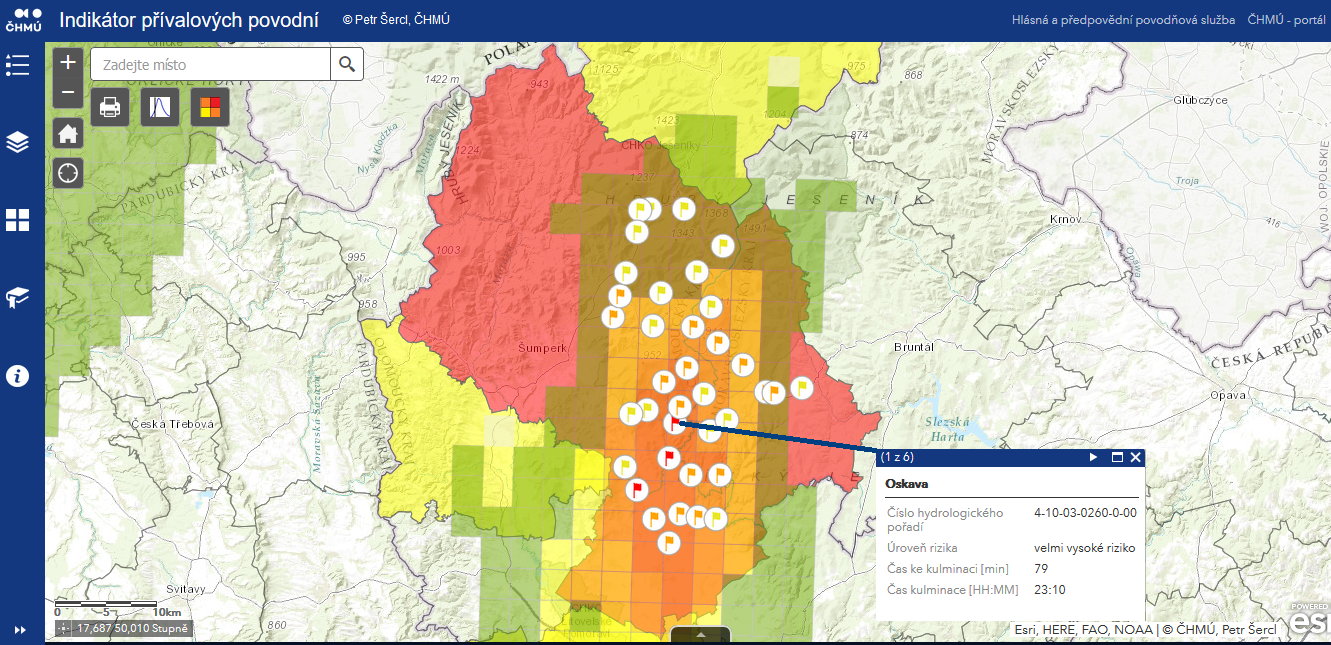 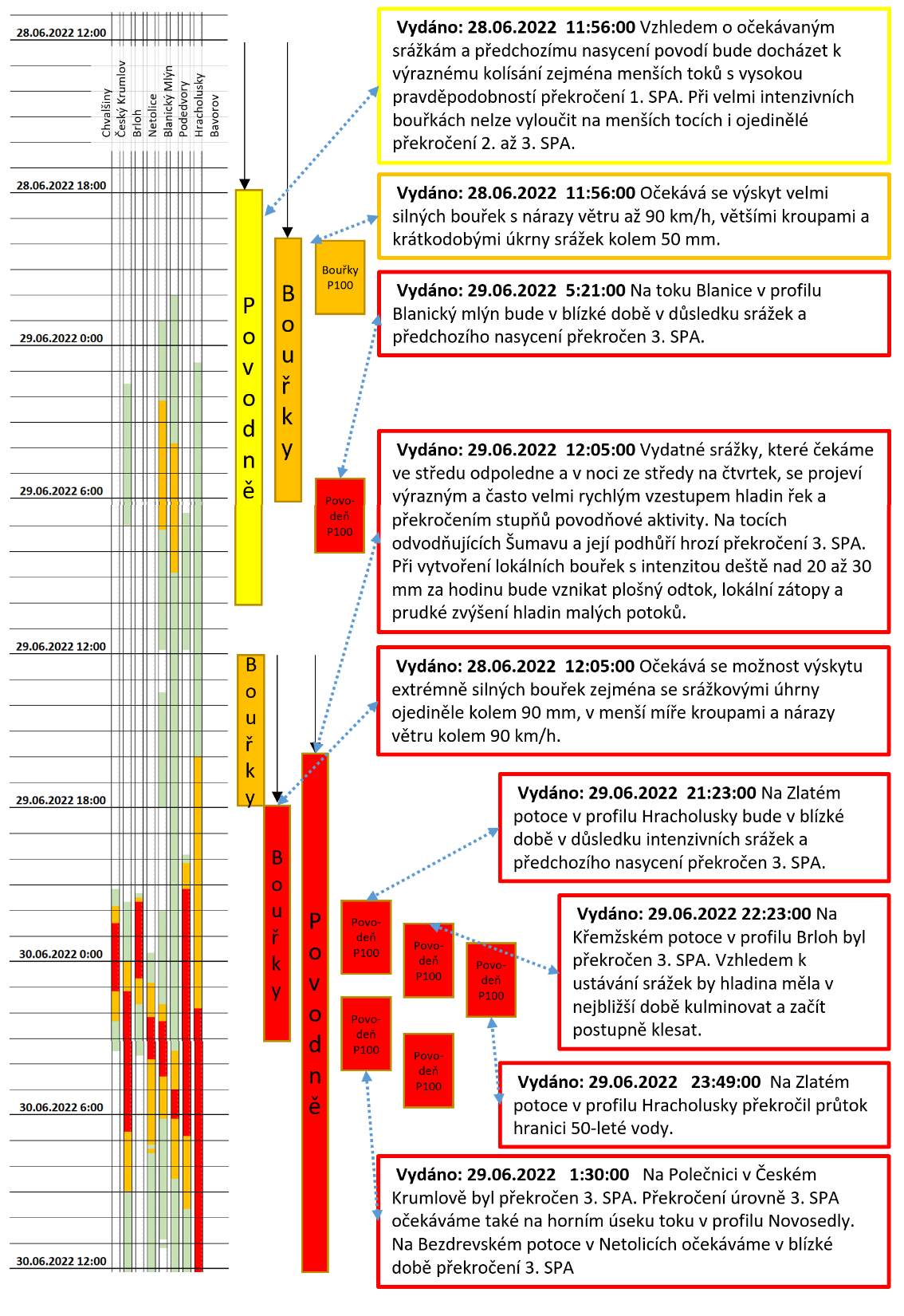 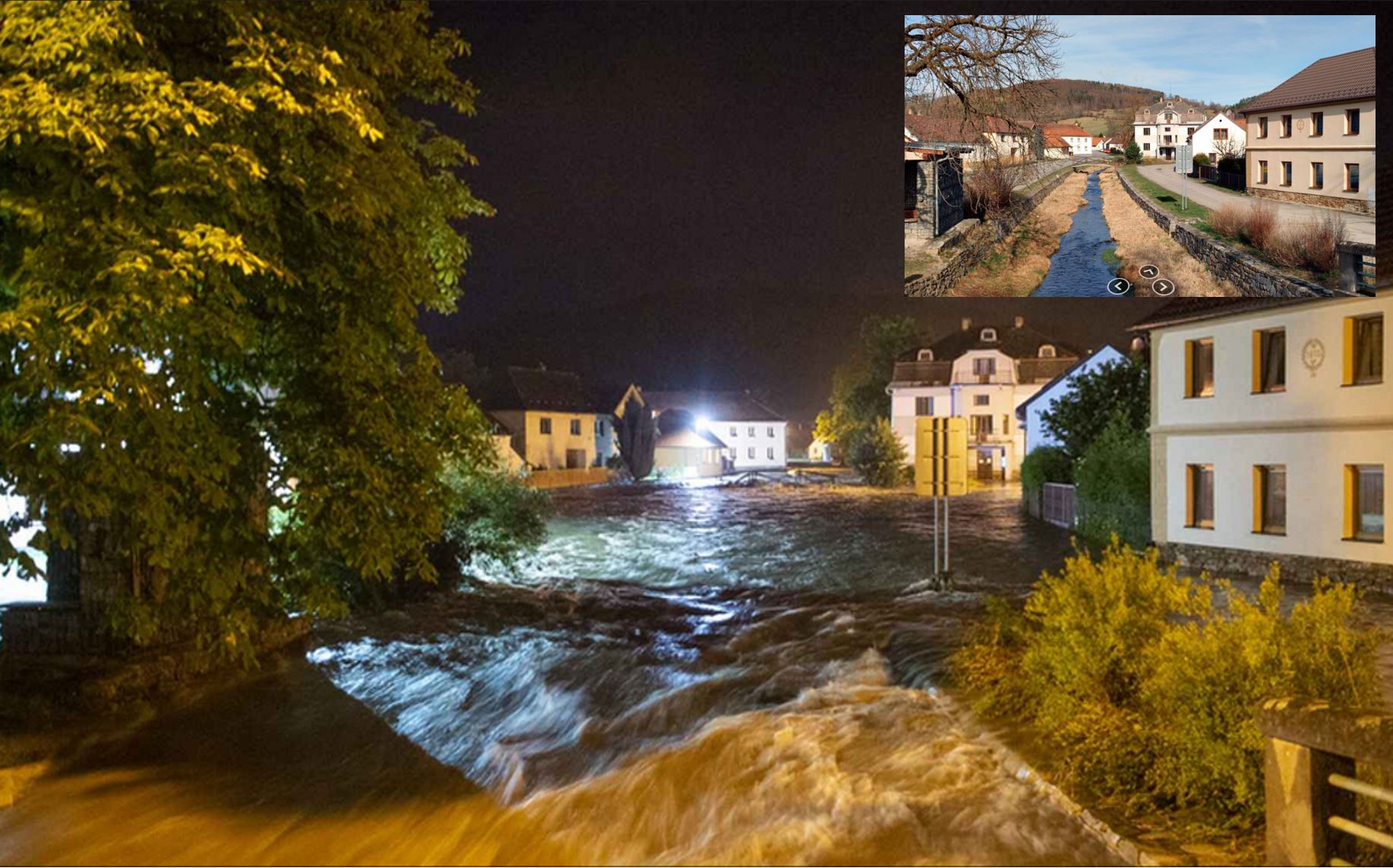 Přívalová povodeň v povodí Zlatého, Křemežského a Chvalšinského potoka v červnu 2022
Přívalová povodeň v červnu 2022
17:00
29. června způsobily intenzivní srážky padající do velmi nasyceného povodí rozvodnění Chvalšinského potoka, Křemežského potoka, Zlatého potoka a Olšiny
Přívalová povodeň v červnu 2022
17:10
29. června způsobily intenzivní srážky padající do velmi nasyceného povodí rozvodnění Chvalšinského potoka, Křemežského potoka, Zlatého potoka a Olšiny
Přívalová povodeň v červnu 2022
17:20
29. června způsobily intenzivní srážky padající do velmi nasyceného povodí rozvodnění Chvalšinského potoka, Křemežského potoka, Zlatého potoka a Olšiny
Přívalová povodeň v červnu 2022
17:30
29. června způsobily intenzivní srážky padající do velmi nasyceného povodí rozvodnění Chvalšinského potoka, Křemežského potoka, Zlatého potoka a Olšiny
Přívalová povodeň v červnu 2022
17:40
29. června způsobily intenzivní srážky padající do velmi nasyceného povodí rozvodnění Chvalšinského potoka, Křemežského potoka, Zlatého potoka a Olšiny
Přívalová povodeň v červnu 2022
17:50
Nebezpečné intenzity srážek jsou ty, které radar zobrazuje tmavě oranžově až červeně. Pro vznik přívalové povodně je ale důležitá i doba trvání stážek!
Přívalová povodeň v červnu 2022
18:00
Nebezpečné intenzity srážek jsou ty, které rada zobrazuje tmavě oranžově až červeně. Pro vznik přívalové povodně je ale důležitá i doba trvání srážek!
Přívalová povodeň v červnu 2022
18:10
Nebezpečné intenzity srážek jsou ty, které radar zobrazuje tmavě oranžově až červeně. Pro vznik přívalové povodně je ale důležitá i doba trvání srážek!
Přívalová povodeň v červnu 2022
18:20
Nebezpečné intenzity srážek jsou ty, které radar zobrazuje tmavě oranžově až červeně. Pro vznik přívalové povodně je ale důležitá i doba trvání!
Přívalová povodeň v červnu 2022
18:30
Záznam ze srážkoměru, který se blíží rizikovým úhrnům, je dalším signálem pro zvýšení pozornosti povodňových orgánů. Rizikové úhrny jsou uvedeny na webu HPPS.
Přívalová povodeň v červnu 2022
18:40
Záznam ze srážkoměru, který se blíží rizikovým úhrnům, je dalším signálem pro zvýšení pozornosti povodňových orgánů. Rizikové úhrny jsou uvedeny na webu HPPS.
Přívalová povodeň v červnu 2022
18:50
Záznam ze srážkoměru, který se blíží rizikovým úhrnům, je dalším signálem pro zvýšení pozornosti povodňových orgánů. Rizikové úhrny jsou uvedeny na webu HPPS.
Přívalová povodeň v červnu 2022
19:00
Výstraha FFI nižšího stupně na vznik povodně. 
Žluté a oranžové výstrahy FFI jsou dostatečným signálem pro aktivování hlídkové služby.
Přívalová povodeň v červnu 2022
19:10
Výstraha FFI nižšího stupně na vznik povodně. 
Žluté a oranžové výstrahy FFI jsou dostatečným signálem pro aktivování hlídkové služby.
Přívalová povodeň v červnu 2022
19:20
Výstraha FFI nižšího stupně na vznik povodně. 
Žluté a oranžové výstrahy FFI jsou dostatečným signálem pro aktivování hlídkové služby.
Přívalová povodeň v červnu 2022
19:30
Vydaná výstraha FFI na nejvyššího stupně. 
V povodí s plochou do 10 km2 je doběhová doba vody ze svahů do koryt dlouhá jednotky nebo desítky minut.
Přívalová povodeň v červnu 2022
19:40
Vydaná výstraha FFI na nejvyššího stupně. 
V povodí s plochou do 10 km2 je doběhová doba vody ze svahů do koryt dlouhá jednotky nebo desítky minut.
Přívalová povodeň v červnu 2022
19:50
Vydaná výstraha FFI na nejvyššího stupně. 
V povodí s plochou do 10 km2 je doběhová doba vody ze svahů do koryt dlouhá jednotky nebo desítky minut.
Přívalová povodeň v červnu 2022
20:00
Vydaná výstraha FFI na nejvyššího stupně. 
V povodí s plochou do 10 km2 je doběhová doba vody ze svahů do koryt dlouhá jednotky nebo desítky minut.
Přívalová povodeň v červnu 2022
20:10
Vydaná výstraha FFI na nejvyššího stupně. 
V povodí s plochou do 10 km2 je doběhová doba vody ze svahů do koryt dlouhá jednotky nebo desítky minut.
Přívalová povodeň v červnu 2022
20:20
Vydaná výstraha FFI na nejvyššího stupně. 
V povodí s plochou do 10 km2 je doběhová doba vody ze svahů do koryt dlouhá jednotky nebo desítky minut.
Přívalová povodeň v červnu 2022
20:30
Vydaná výstraha FFI na nejvyššího stupně. 
V povodí s plochou do 10 km2 je doběhová doba vody ze svahů do koryt dlouhá jednotky nebo desítky minut.
Přívalová povodeň v červnu 2022
20:40
Vydaná výstraha FFI na nejvyššího stupně. 
V povodí s plochou do 10 km2 je doběhová doba vody ze svahů do koryt dlouhá jednotky nebo desítky minut.
Přívalová povodeň v červnu 2022
20:50
Vydaná výstraha FFI na nejvyššího stupně. 
V povodí s plochou do 10 km2 je doběhová doba vody ze svahů do koryt dlouhá jednotky nebo desítky minut.
Přívalová povodeň v červnu 2022
21:00
Vydaná výstraha FFI na nejvyššího stupně. 
V povodí s plochou do 10 km2 je doběhová doba vody ze svahů do koryt dlouhá jednotky nebo desítky minut.
Přívalová povodeň v červnu 2022
21:10
Vydaná výstraha FFI na nejvyššího stupně. 
V povodí s plochou do 10 km2 je doběhová doba vody ze svahů do koryt dlouhá jednotky nebo desítky minut.
Přívalová povodeň v červnu 2022
21:20
Hracholusky – předstih výstrahy FFI před překročením 3.SPA:   1h 20 minut
Přívalová povodeň v červnu 2022
21:30
Hracholusky – předstih výstrahy FFI před překročením 3.SPA:   1h 20 minut
Přívalová povodeň v červnu 2022
21:40
Hracholusky – předstih výstrahy FFI před překročením 3.SPA:   1h 20 minut
Přívalová povodeň v červnu 2022
21:50
Brloh – předstih výstrahy FFI před překročením 3.SPA:   1h 50 minut
Přívalová povodeň v červnu 2022
22:00
Brloh – předstih výstrahy FFI před překročením 3.SPA:   1h 50 minut
Vzestup 40 cm za 10 minut
Přívalová povodeň v červnu 2022
22:10
Brloh – předstih výstrahy FFI před překročením 3.SPA:   1h 50 minut
Přívalová povodeň v červnu 2022
22:20
Brloh – předstih výstrahy FFI před překročením 3.SPA:   1h 50 minut
Přívalová povodeň v červnu 2022
22:30
Brloh – předstih výstrahy FFI před překročením 3.SPA:   1h 50 minut
Přívalová povodeň v červnu 2022
22:40
Brloh – předstih výstrahy FFI před překročením 3.SPA:   1h 50 minut
Přívalová povodeň v červnu 2022
22:50
Výstraha FFI má omezenou časovou platnost.
Výpočet postupu povodňové vlny je také prostorově omezený.
Přívalová povodeň v červnu 2022
23:00
Výstraha FFI má omezenou časovou platnost.
Výpočet postupu povodňové vlny je také prostorově omezený.
Přívalová povodeň v červnu 2022
23:10
Výstraha FFI má omezenou časovou platnost.
Výpočet postupu povodňové vlny je také prostorově omezený.
Přívalová povodeň v červnu 2022
23:20
Výstraha FFI má omezenou časovou platnost.
Výpočet postupu povodňové vlny je také prostorově omezený.
Přívalová povodeň v červnu 2022
23:30
Výstraha FFI má omezenou časovou platnost.
Výpočet postupu povodňové vlny je také prostorově omezený.
Přívalová povodeň v červnu 2022
23:40
Výstraha FFI má omezenou časovou platnost.
Výpočet postupu povodňové vlny je také prostorově omezený.
Přívalová povodeň v červnu 2022
23:50
Výstraha FFI má omezenou časovou platnost.
Výpočet postupu povodňové vlny je také prostorově omezený.
Přívalová povodeň v červnu 2022
00:00
Výstraha FFI má omezenou časovou platnost.
Výpočet postupu povodňové vlny je také prostorově omezený.
Přívalová povodeň v červnu 2022
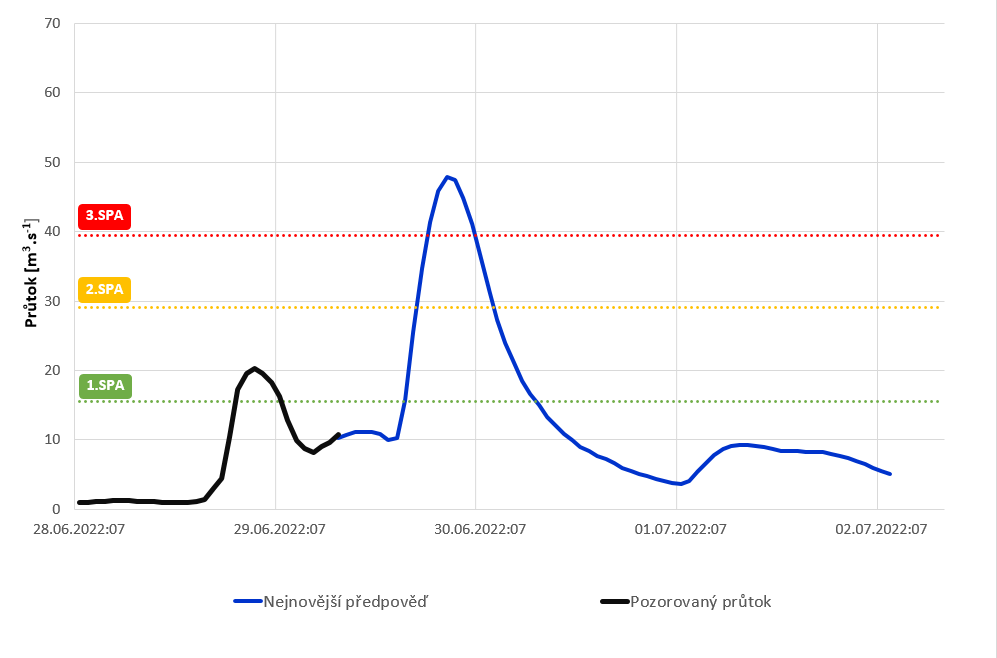 Přívalová povodeň v červnu 2022
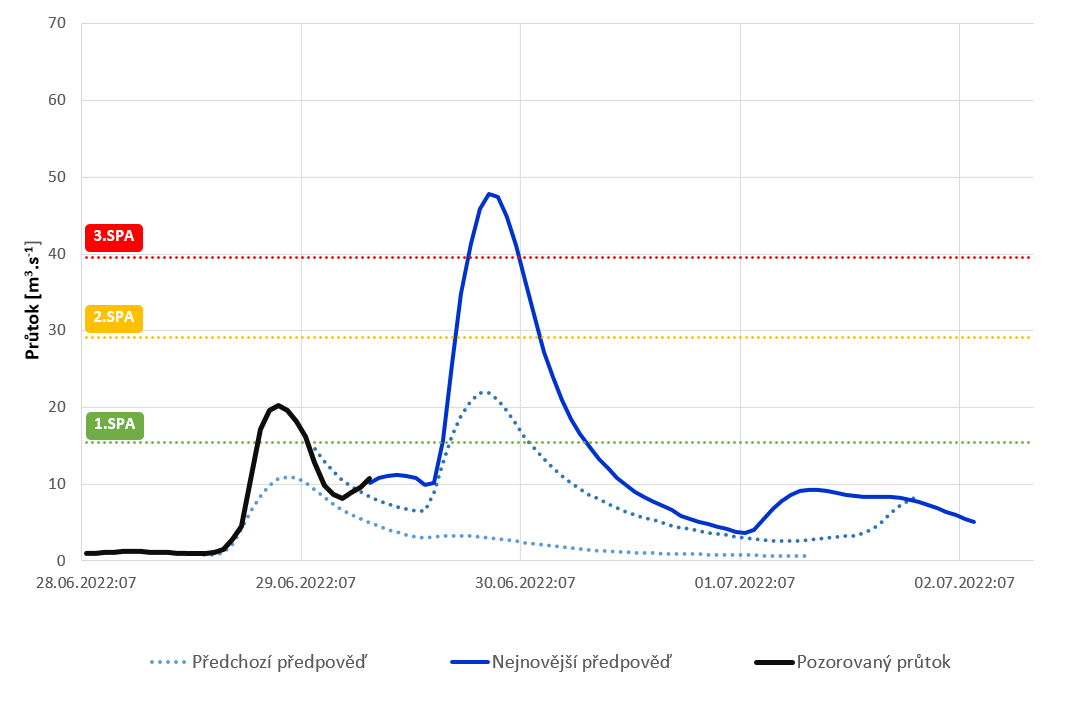 Přívalová povodeň v červnu 2022
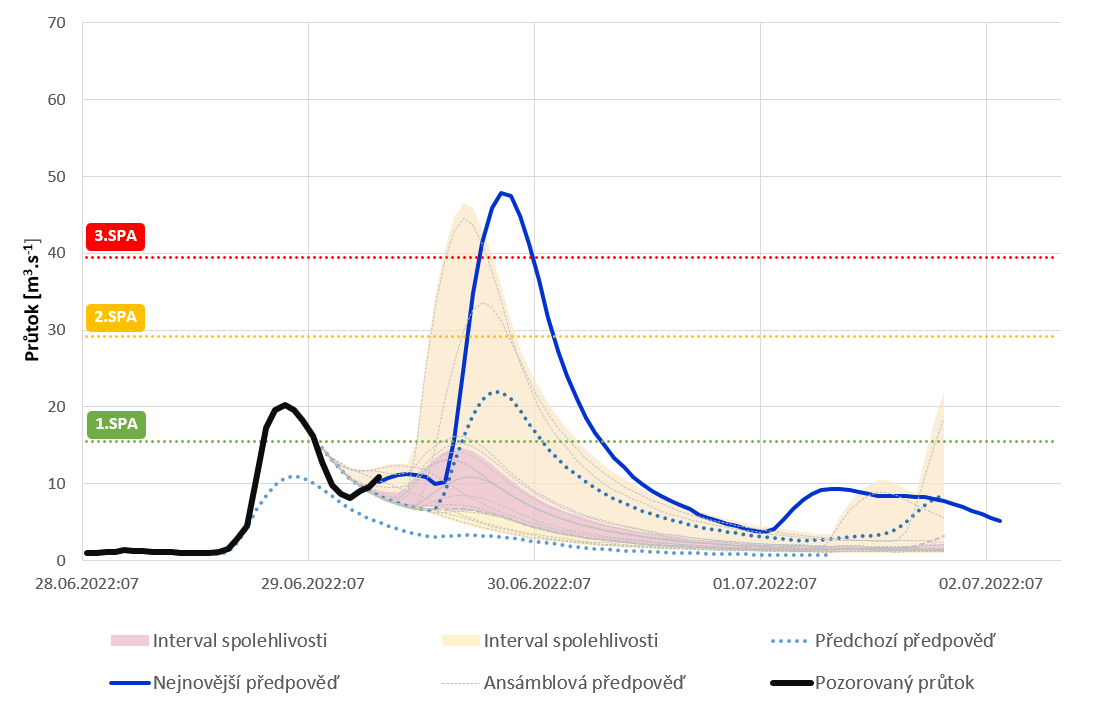 Web předpovědi pro odborníky
Přívalová povodeň v červnu 2022
Nejistotu hydrologické předpovědi lze odhadnout podle rozptylu předpovědí s různými vstupy / nastavení modelu, kontinuity předpovědi, zkušenosti s daným typem situace.
Český Krumlov předpovědi 14.4.2023
Český Krumlov předpovědi 29.6.2022
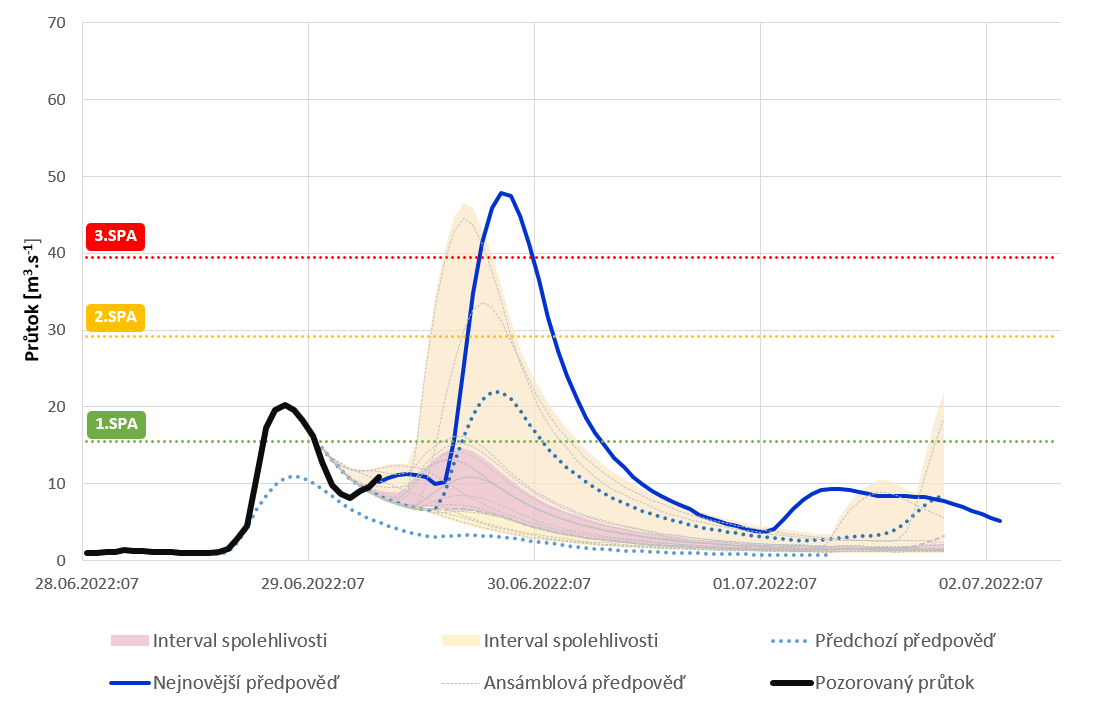 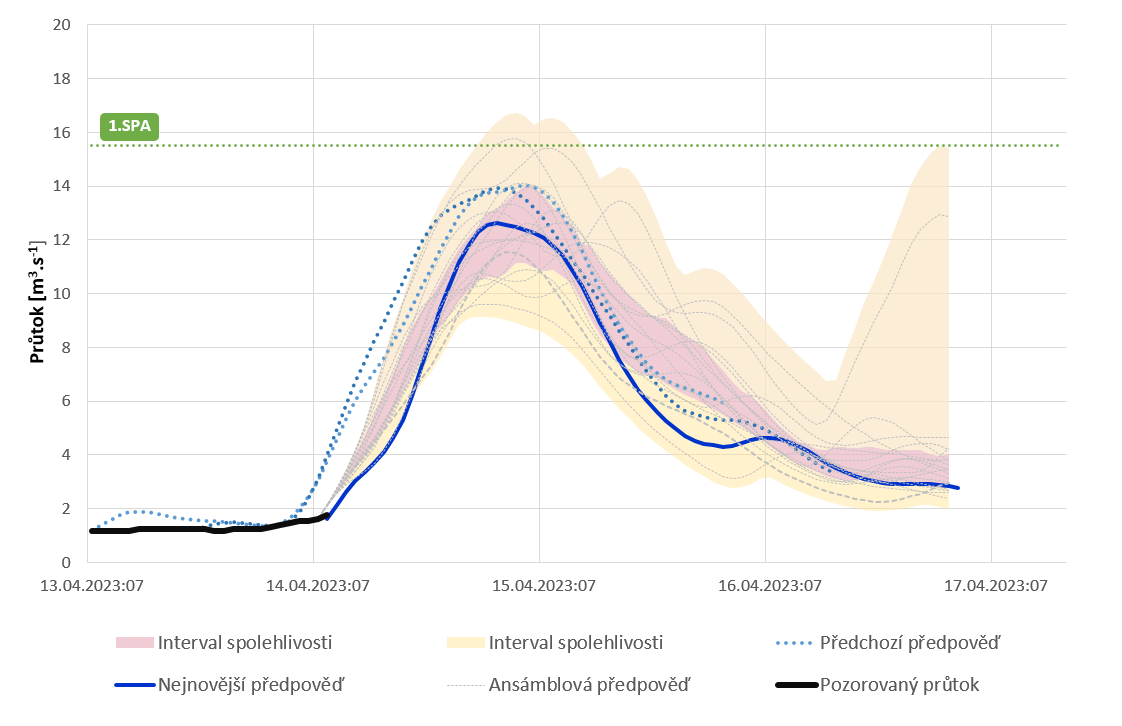 Pravděpodobnostní předpovědi jsou výzvou nejen pro předpovědní službu, ale i pro uživatele předpovědí …..